ESCOLA POLITÉCNICA DA UNIVERSIDADE DE SÃO PAULO
PMT 5846 – CIÊNCIA E TECNOLOGIA DE ARGILAS
ADSORÇÃO DE METAIS PESADOS EM ARGILOMINERAIS
Yago Isaias da Silva Borges, M.Sc.
São Paulo - 2020
ESCOLA POLITÉCNICA DA UNIVERSIDADE DE SÃO PAULO
PMT 5846 – CIÊNCIA E TECNOLOGIA DE ARGILAS
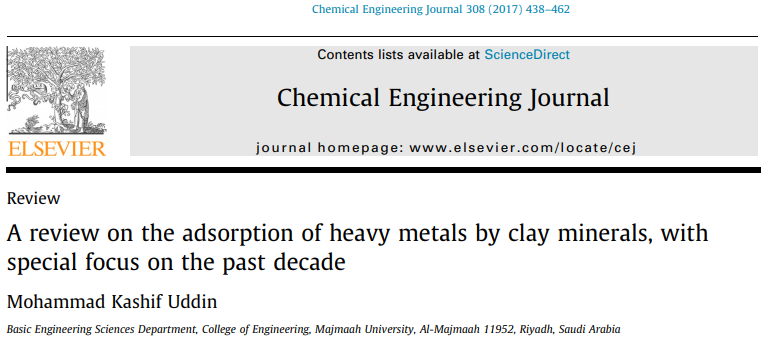 2
ESCOLA POLITÉCNICA DA UNIVERSIDADE DE SÃO PAULO
PMT 5846 – CIÊNCIA E TECNOLOGIA DE ARGILAS
1. Introdução
Precipitação química
Evaporação
Filtração por membranas
Tratamento eletroquímico
Etc.
Contaminação de corpos hídricos
Toxicidade
Águas residuais de indústrias
Adsorção
Metais pesados
Contaminantes orgânicos
Remoção
Poluentes orgânicos e inorgânicos
Baixo custo
Fácil execução
Eficiência
Contaminantes inorgânicos
Abundância
3
ESCOLA POLITÉCNICA DA UNIVERSIDADE DE SÃO PAULO
PMT 5846 – CIÊNCIA E TECNOLOGIA DE ARGILAS
1. Introdução
Adsorvente
Adsorção
Argilas
Separação de uma substância de uma fase e sua acumulação em outra superfície.
Baixo custo
Abundância
Elevada superfície específica
Capacidade de trocar íons
Não tóxicas
Vantagens
4
ESCOLA POLITÉCNICA DA UNIVERSIDADE DE SÃO PAULO
PMT 5846 – CIÊNCIA E TECNOLOGIA DE ARGILAS
2-3. Estrutura e classificação de argilominerais
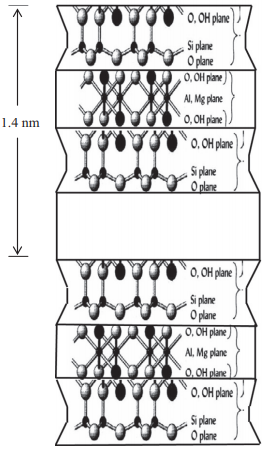 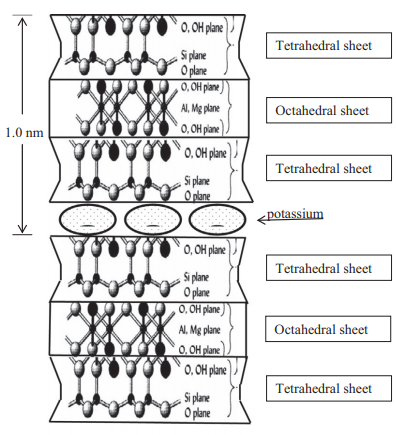 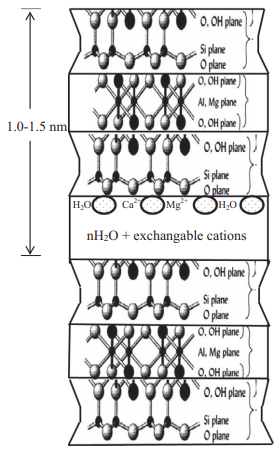 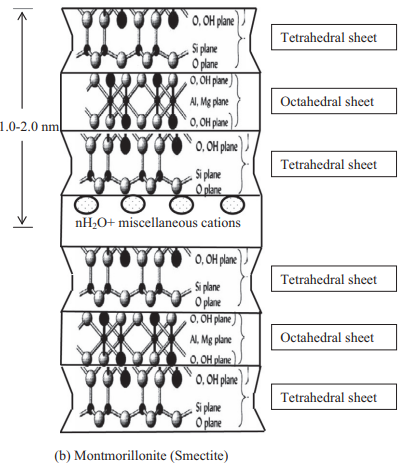 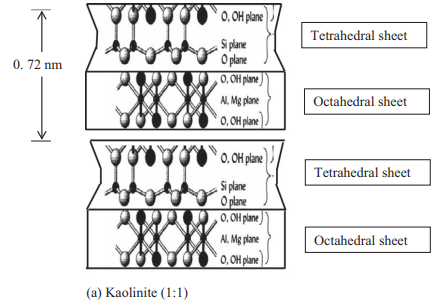 Caulinita
Esmectita
Ilita
Vermiculita
Clorita
5
ESCOLA POLITÉCNICA DA UNIVERSIDADE DE SÃO PAULO
PMT 5846 – CIÊNCIA E TECNOLOGIA DE ARGILAS
4. Propriedades de adsorção de vários argilominerais
Naturais
Esmectitas
Modificados
Tratamento químico
Caulinitas
Argilominerais
Vermiculitas
+ superfície
+ poros
Goetitas
6
ESCOLA POLITÉCNICA DA UNIVERSIDADE DE SÃO PAULO
PMT 5846 – CIÊNCIA E TECNOLOGIA DE ARGILAS
4.1- Esmectitas
+ Eficiente
Sódica
Mercúrio
Antimônio
Cobalto
Esmectitas
Adsorvem
Plutônio
Cádmio
Zinco
Montmorilonitas
Cobre
Chumbo
Níquel
Beidelitas
Cálcica
Saponitas
A difusão do soluto para dentro da partícula é mais importante para a cinética da adsorção do que a transferência de massa externa.
Nontronitas
7
ESCOLA POLITÉCNICA DA UNIVERSIDADE DE SÃO PAULO
PMT 5846 – CIÊNCIA E TECNOLOGIA DE ARGILAS
4.1- Esmectitas
De forma geral
Esmectitas modificadas
Tetrabutilamônio
Organo MMt
Pilarizadas com Al
Polietileno amina
A adsorção é fortemente dependente do pH, sugerindo complexação superficial;
Mecanismos diferentes dependendo do metal;
Adsorção inicial rápida e equilíbrio atingido em poucas horas.
Os grupos TBA bloqueiam sítios negativamente carregados e, possivelmente, alguns poros
Competição entre cátions orgânicos e metálicos por sítios de adsorção
Cd, Pb, Cs
Co, Ni
Quitosana
Pilarizadas com Ti
As (III) e As (V)
Cr
8
ESCOLA POLITÉCNICA DA UNIVERSIDADE DE SÃO PAULO
PMT 5846 – CIÊNCIA E TECNOLOGIA DE ARGILAS
4.2- Caulinitas
Efeito do pH
Efeito da concentração eletrolítica
Cu (II)
Cd (II)
Pb (II)
Ni (II)
Cr (III)
Adsorção
pH ótimo
Precipitação
- adsorção
+ concentração
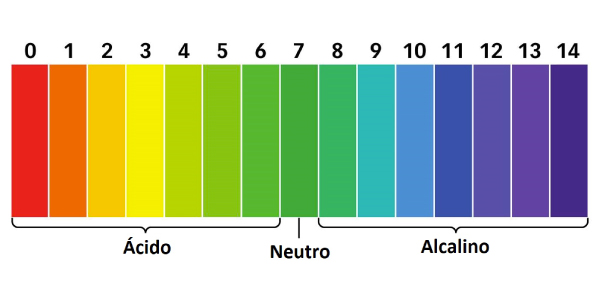 Blindagem das cargas negativas pelos íons do eletrólito
Carga positiva nas bordas, se pH < PCZ
9
ESCOLA POLITÉCNICA DA UNIVERSIDADE DE SÃO PAULO
PMT 5846 – CIÊNCIA E TECNOLOGIA DE ARGILAS
4.2- Caulinitas
Tratamentos químicos satisfatórios
Efeito de tratamento térmico
+ Temperatura
+ adsorção
Tri-polifosfato para adsorção de Pb
Difusão intrapartícula + Adsorção superficial
Polifosfato sódico para adsorção de Pb(II), Zn(II) e Cd(II)
Exceção: As (V)
Sulfato de alumínio para adsorção de Pb(II)
Nano magnetita para adsorção de Cu, Cd, Pb, Cr e Ni
10
ESCOLA POLITÉCNICA DA UNIVERSIDADE DE SÃO PAULO
PMT 5846 – CIÊNCIA E TECNOLOGIA DE ARGILAS
4.3- Vermiculitas
Competição entre elementos
Efeito do pH e força iônica
- pH
+ força iônica
Cr (III), Cu(II), Ni(II) e Co(II) competem pelos mesmos sítios de adsorção
Cátions trivalentes deslocam cátions bivalentes de sítios de adsorção
- Adsorção
pH ótimo: 5-7
Preferência por Pb(II) em relação a Ag(I), Ni(II) e Cd(II)
11
ESCOLA POLITÉCNICA DA UNIVERSIDADE DE SÃO PAULO
PMT 5846 – CIÊNCIA E TECNOLOGIA DE ARGILAS
4.3- Vermiculitas
Formas modificadas
Quitosana-g-poli (acrílica ácida)
Moída
Pb e Cd
Pb(II)
Óxido de manganês
Etilamina
10 x Superfície de adsorção da forma natural
Cs
12
ESCOLA POLITÉCNICA DA UNIVERSIDADE DE SÃO PAULO
PMT 5846 – CIÊNCIA E TECNOLOGIA DE ARGILAS
4.4- Goethitas (FeO(OH))
Estudos baseados em modelos de sorção
Modelo da dupla camada (DLM)
Cu(II), Zn(II), Cd(II) e Pb(II)
Modelo da tripla camada estendida (ETLM)
As (III e V)
Modelo da distribuição de carga e ligante (LCD)
Cu
Modelo da distribuição de cargas pela complexação em multissítios (CD-MUSIC)
Cr
13
ESCOLA POLITÉCNICA DA UNIVERSIDADE DE SÃO PAULO
PMT 5846 – CIÊNCIA E TECNOLOGIA DE ARGILAS
4.4- Goethitas (FeO(OH))
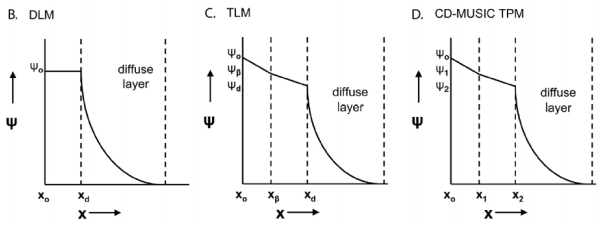 Goldberg, S., Criscenti, L.J., Turner, D.L., Davis, J.A., Cantrell, K.J. 2007. Adsorption desorption processes in subsurface reactive transport modeling. Vadose Zone J. 6, 407-435.
14
ESCOLA POLITÉCNICA DA UNIVERSIDADE DE SÃO PAULO
PMT 5846 – CIÊNCIA E TECNOLOGIA DE ARGILAS
4.4- Goethitas (FeO(OH))
Estudos experimentais
Cu e Cd: a adsorção aumenta com o pH, até o pH 6
Efeito do pH
Cr e As: + pH – Adsorção. pH ótimo 3
Força iônica
Pouca influência (As)
Tempo de contato e concentração do adsorvato
Altamente dependente
15
ESCOLA POLITÉCNICA DA UNIVERSIDADE DE SÃO PAULO
PMT 5846 – CIÊNCIA E TECNOLOGIA DE ARGILAS
4.5- Capacidade máxima de adsorção de diferentes argilominerais
16
ESCOLA POLITÉCNICA DA UNIVERSIDADE DE SÃO PAULO
PMT 5846 – CIÊNCIA E TECNOLOGIA DE ARGILAS
5. Resumo
Argilominerais
Naturais
Adsorventes
Elevada superfície específica
Tratamentos químicos
Adsorção
Cargas superficiais
Modificados
Espaços interlamelares
Adsorvatos
Custo relativamente baixo
Metais pesados
Mais eficiência
17
ESCOLA POLITÉCNICA DA UNIVERSIDADE DE SÃO PAULO
PMT 5846 – CIÊNCIA E TECNOLOGIA DE ARGILAS
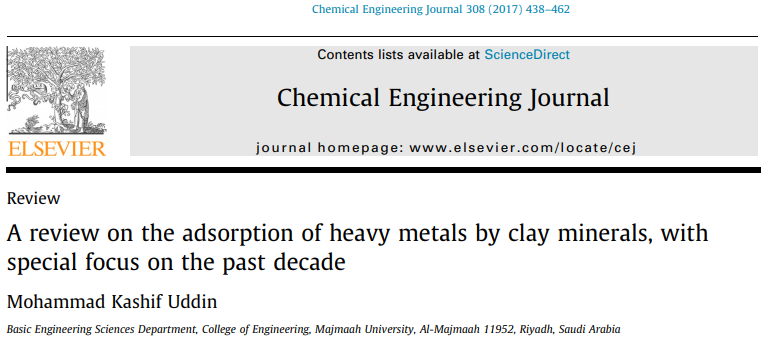 18